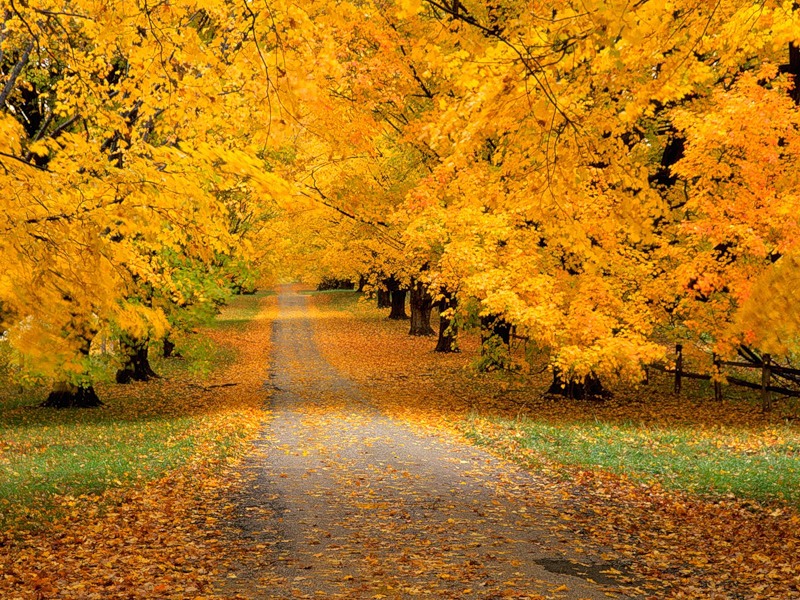 Осень - славная пора
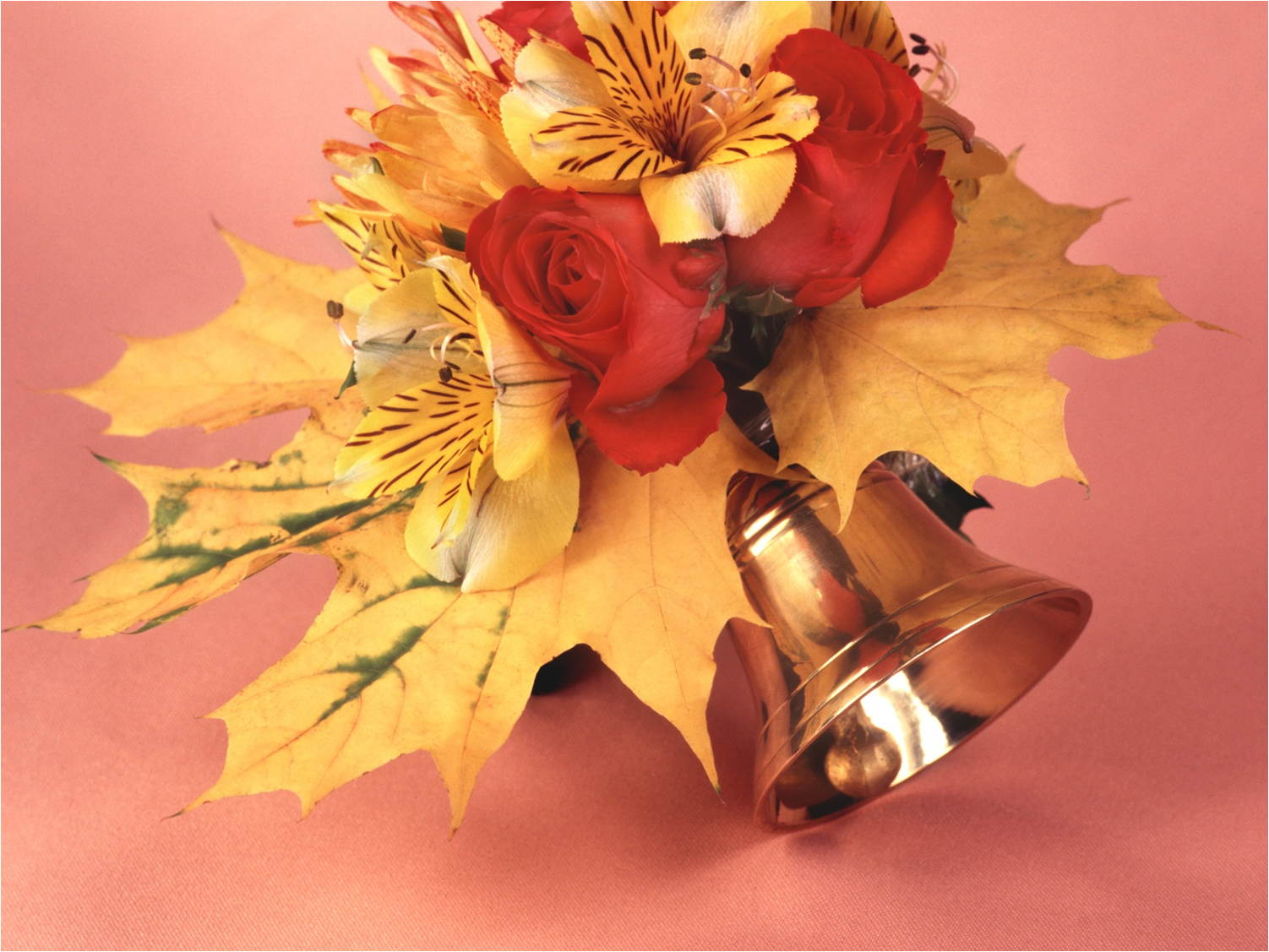 сентябрь
окябрь
ноябрь
осень
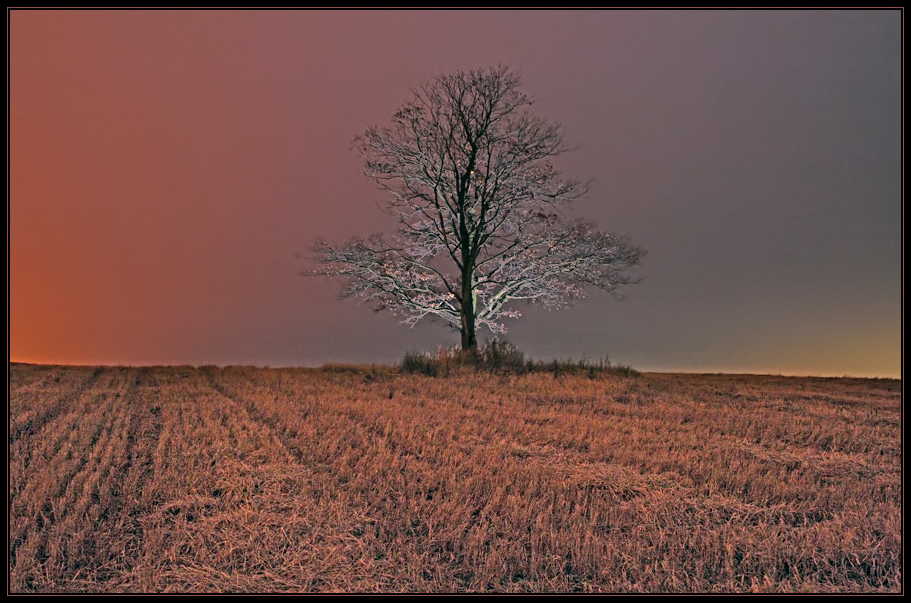 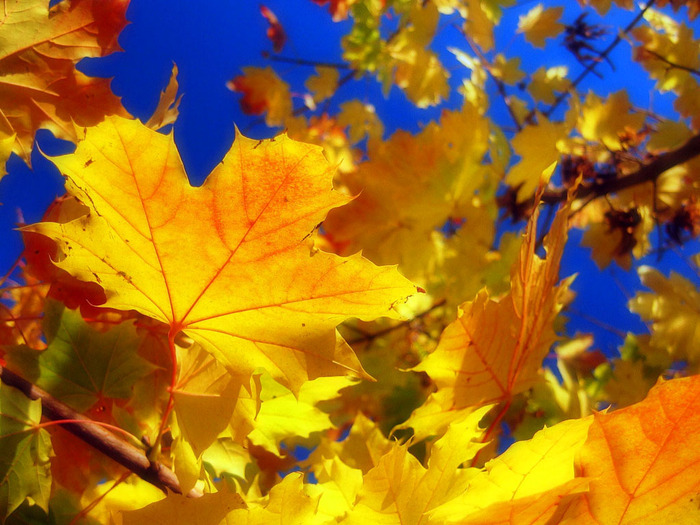 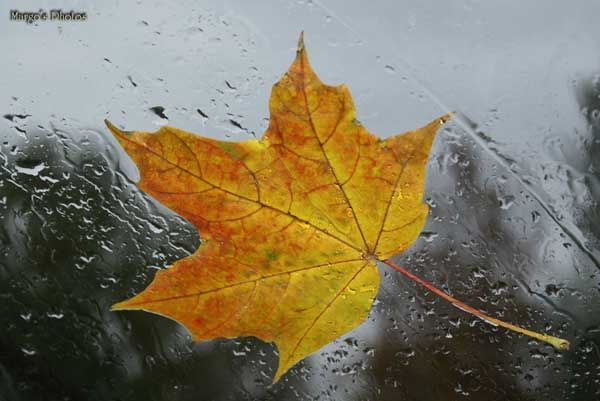 Чудно! Чудно! Бал открыт!
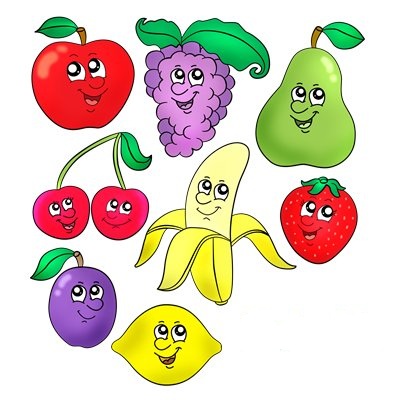 Кто вкуснее? Кто нужней? Кто полезней?
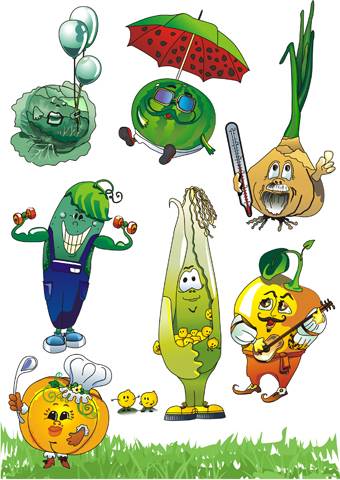 осень
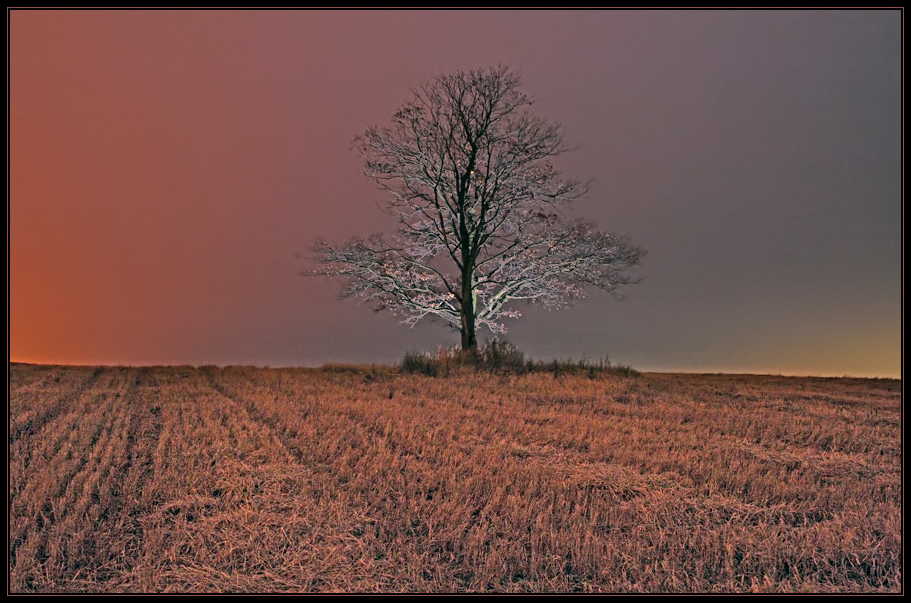 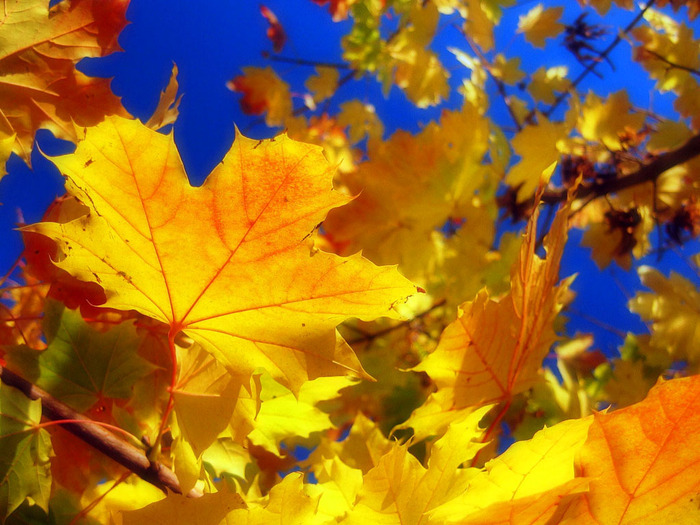 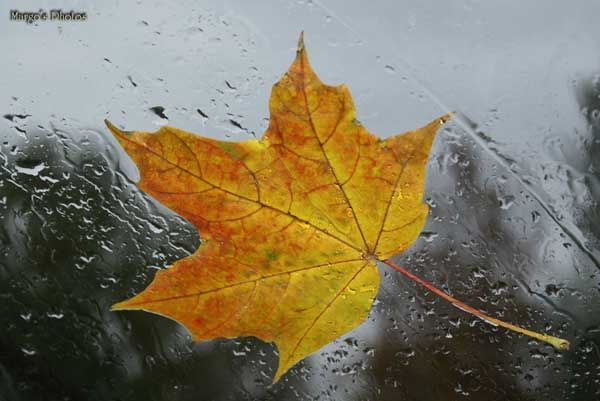 Осенний вальс
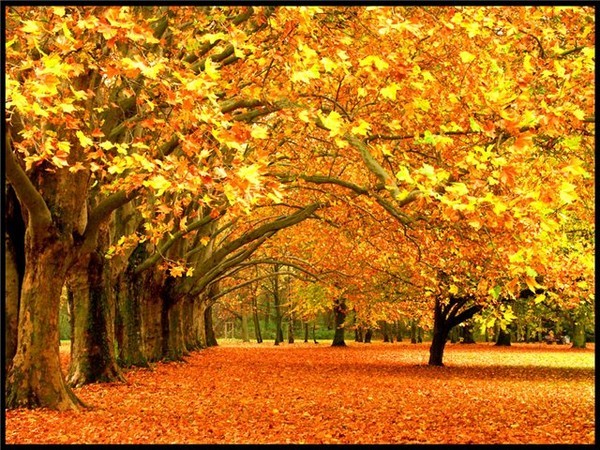 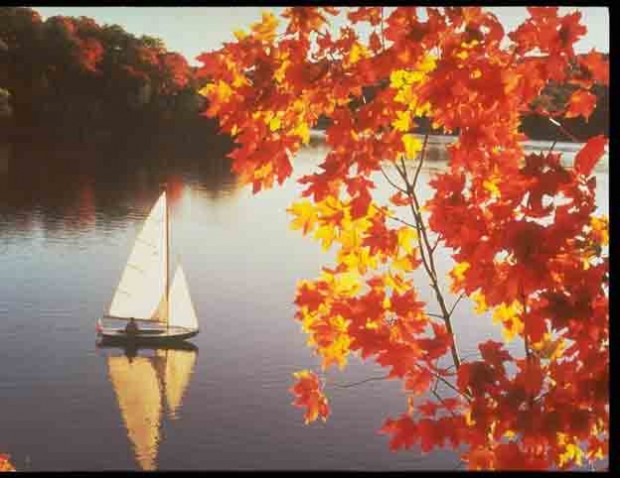 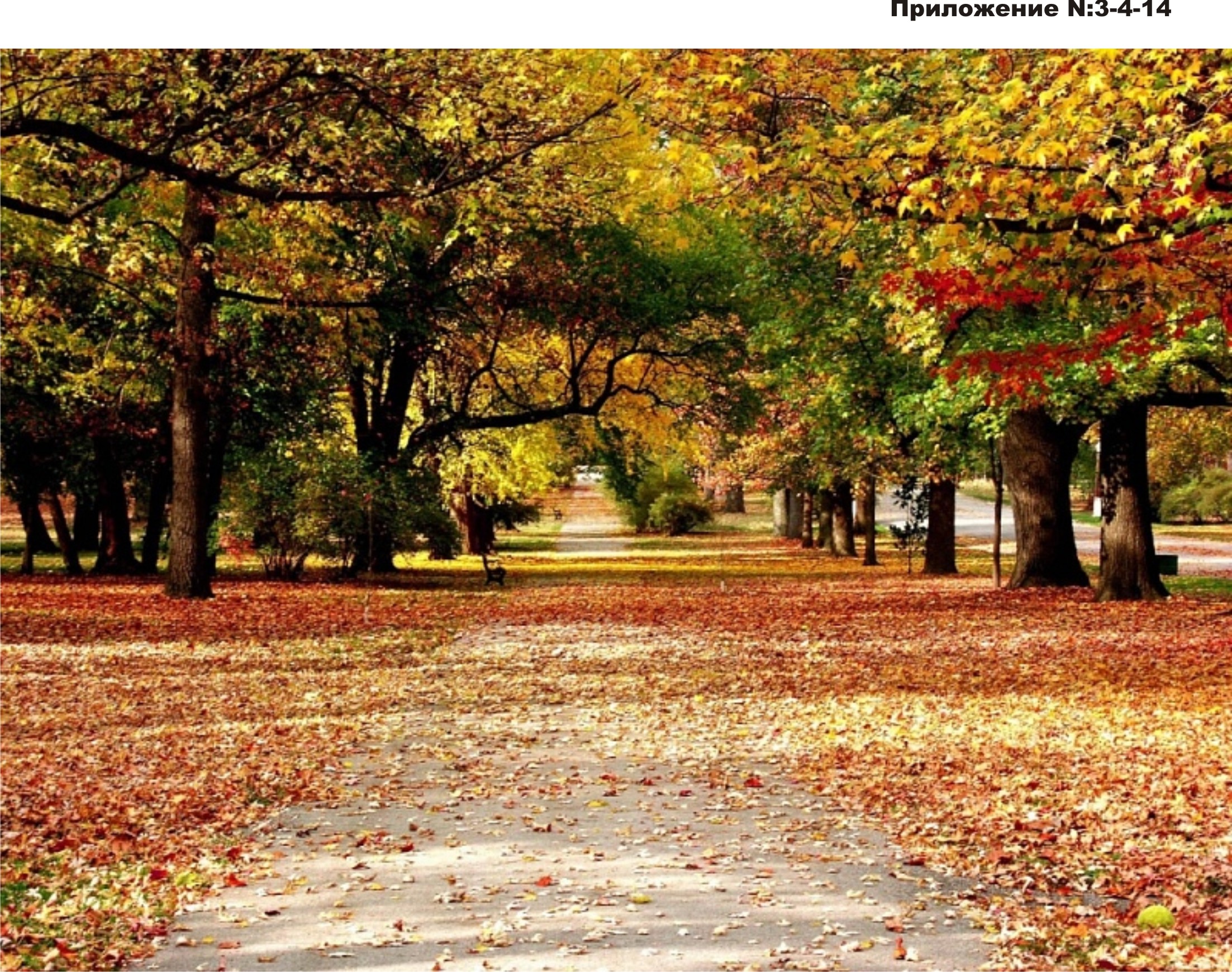 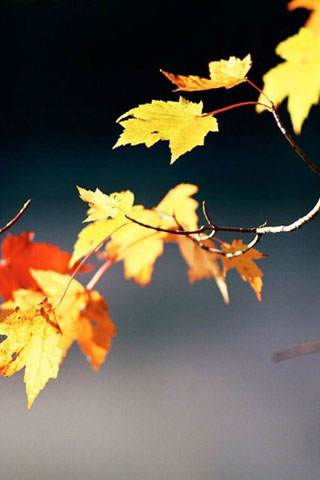 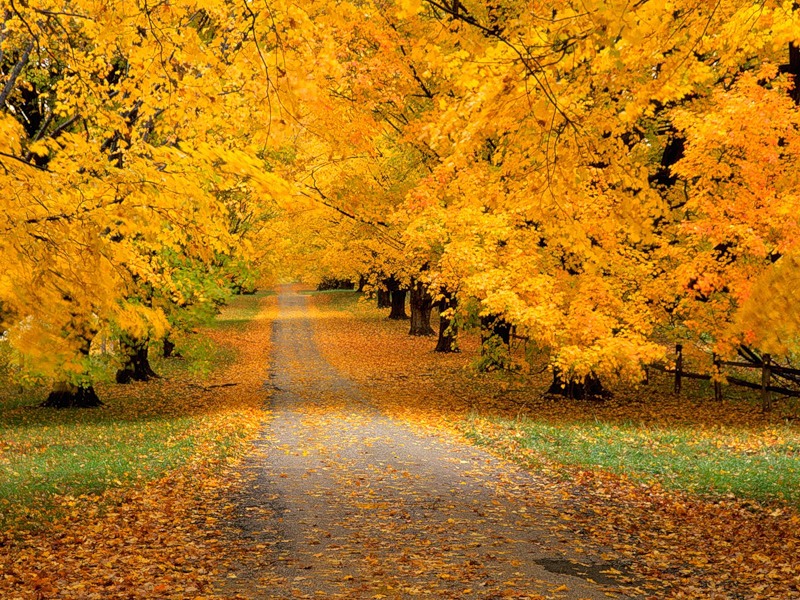 Осень - славная пора